International Trainee Program
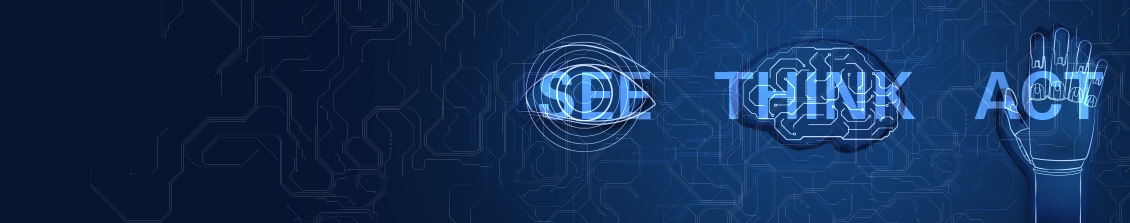 采埃孚培训生项目——开启你的职业生涯
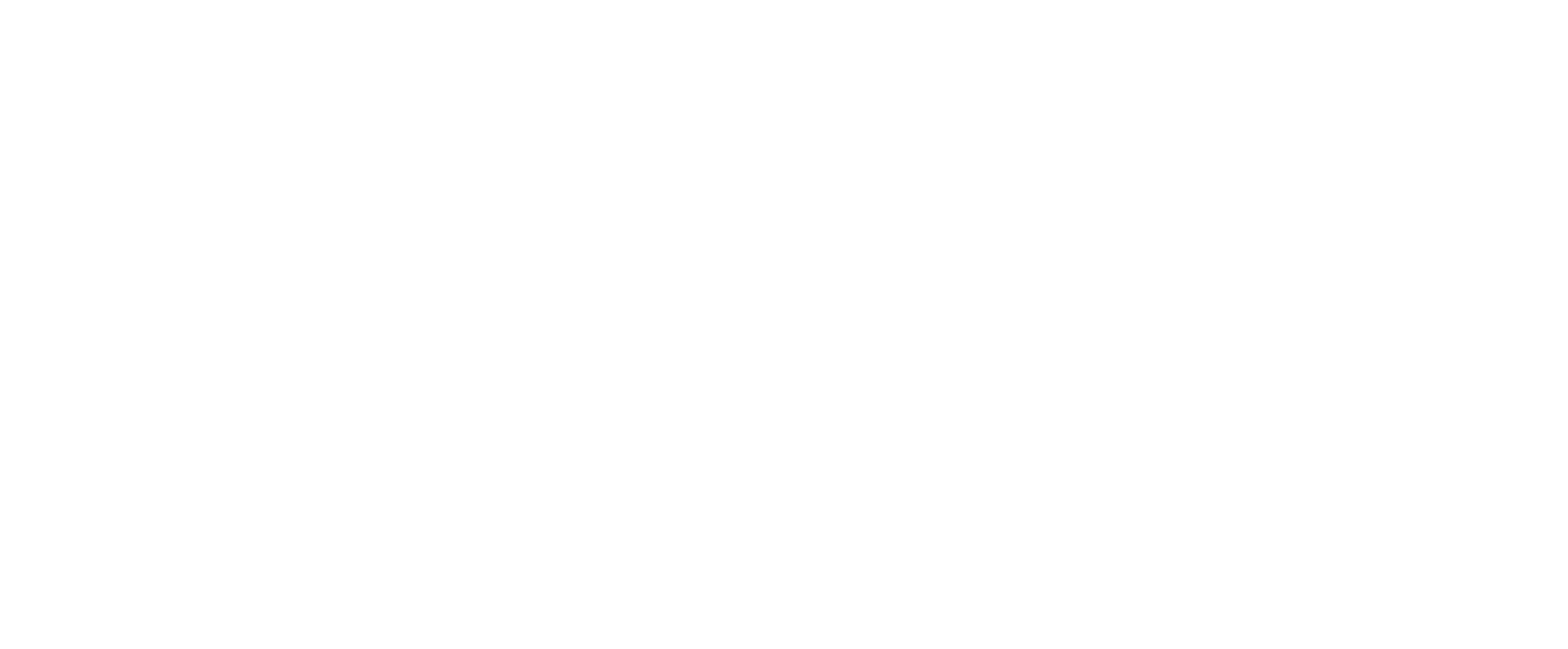 项目名称: 国际研究生培训生项目
项目分类：（1）机械工程
                  （2）电子工程
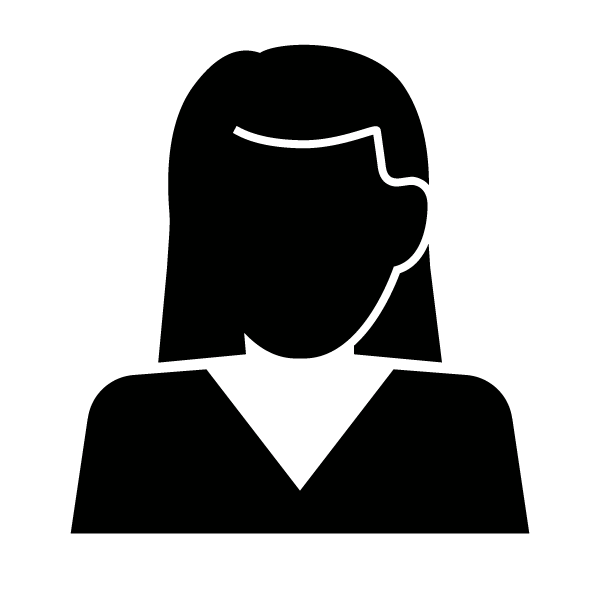 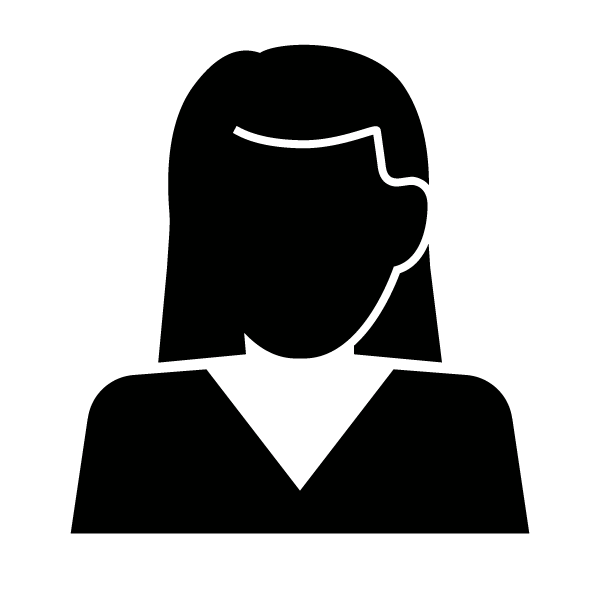 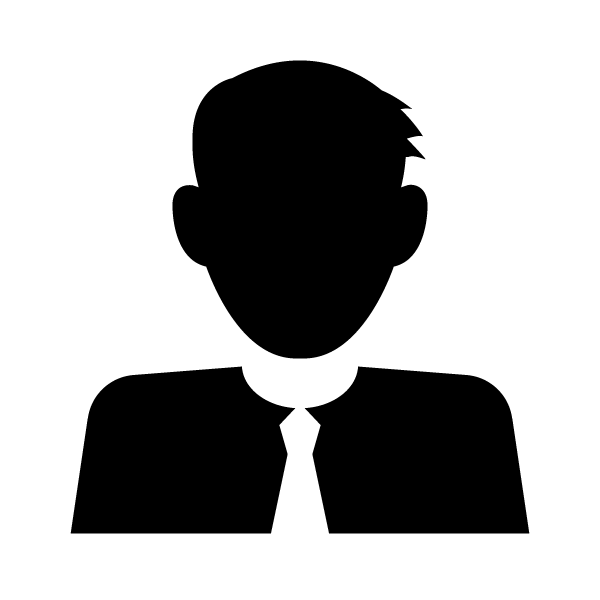 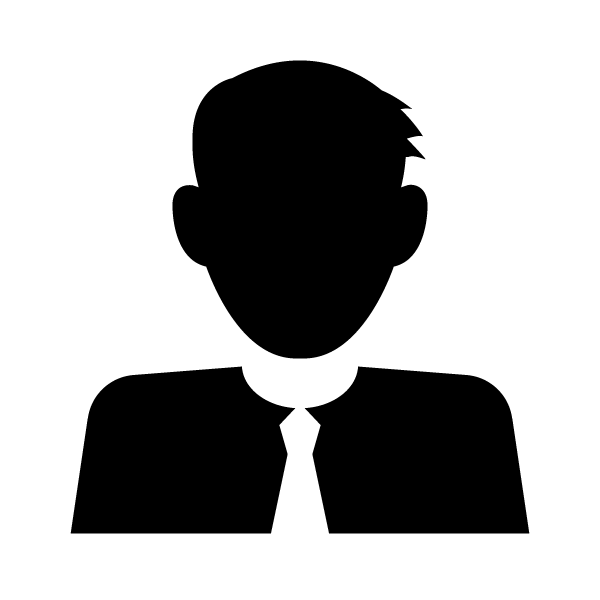 项目时间：2017年7月开始，为期15个月
项目地点：亚太地区
国际研究生培训生项目进度表
迎新周
核心活动二
团队合作
核心活动三
跨文化管理
迎新日
核心活动一
项目管理
七月开始
项目二

亚太地区/中国
项目三

海外
项目四

中国
项目一

中国
七月
二月
六月
九月
十月
十二月
十月开始
项目一

中国
项目二

亚太地区/中国
项目三
海外
项目四
中国
联合培训生项目
项目学习，生产实习
培训、讲座、辅导
*国际研究生培训生项目的启动时间可自由选择，但必须完成四个项目。
国际研究生培训生项目
项目内容：
1、在采埃孚不同公司组织并实施四个个人项目（在中国或亚太地区完成三个项目，在海外完成一个项目）
2、参与团队合作项目
3、参加专题讨论及研讨会，学习演讲技巧，项目管理能力和跨文化的沟通能力等
4、通过在制造现场的装配线上工作三周，更了解采埃孚的产品
5、 建立贯穿整个采埃孚集团的联系人网络；
6、 项目完成后，获得采埃孚稳定的职业机会
要求：
国际研究生培训生项目的目的是让参加者具备可以独立工作的能力，更能创造性地有效处理日常工作中所面临的挑战。我们希望您是：
1、商业或技术专业（硕士/特别优异的大学本科学历）
2、具备相关实习经历
3、具备相关海外工作经历
4、掌握流利的口语和书面英语，对德语的流利运用将是加分点。
5、拥有良好的独立工作能力、主动性和高度的责任心
6、掌握良好的沟通技巧，具备团队精神、社交能力、流动性、跨学科兴趣及创造力
截止日期：2017年2月6日
申请流程: 简历投递（标注申请的项目分类）, 电话面试, 评估中心(上海)
国际研究生培训生项目
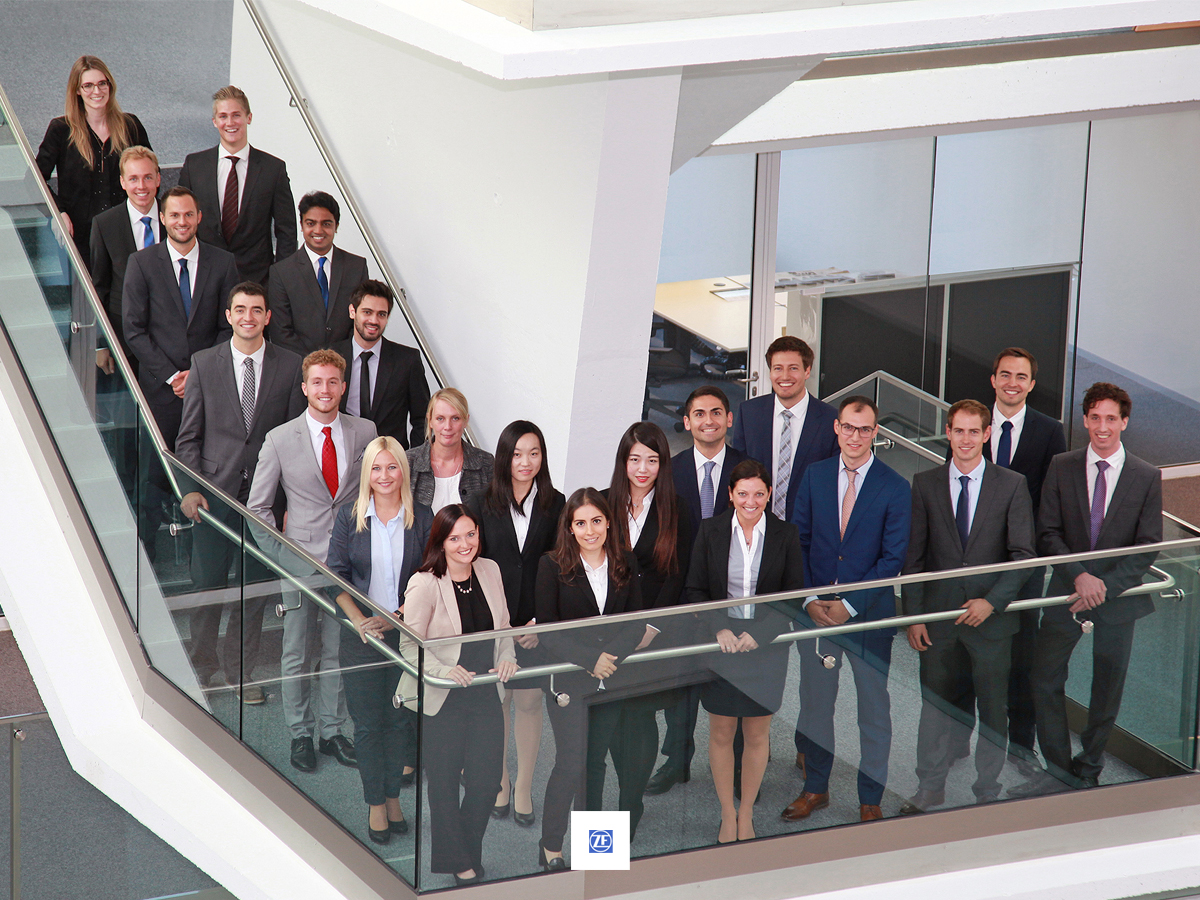 您是我们想找的人才吗? 快来加入采埃孚国际研究生培训生项目吧！
发送您的中英文简历及求职信至hr.zfcn@zf.com，我们期待您的申请！
 
了解更多公司及职位信息，敬请访问www.zf.com/cn/careers